But Wait! There’s More? Post Confirmation Pitfalls in Chapter 11 Cases
By Kelli Norfleet, Ian Peck, and Jordan Chavez
October 19, 2023
[Speaker Notes: Jordan]
[Speaker Notes: Jordan]
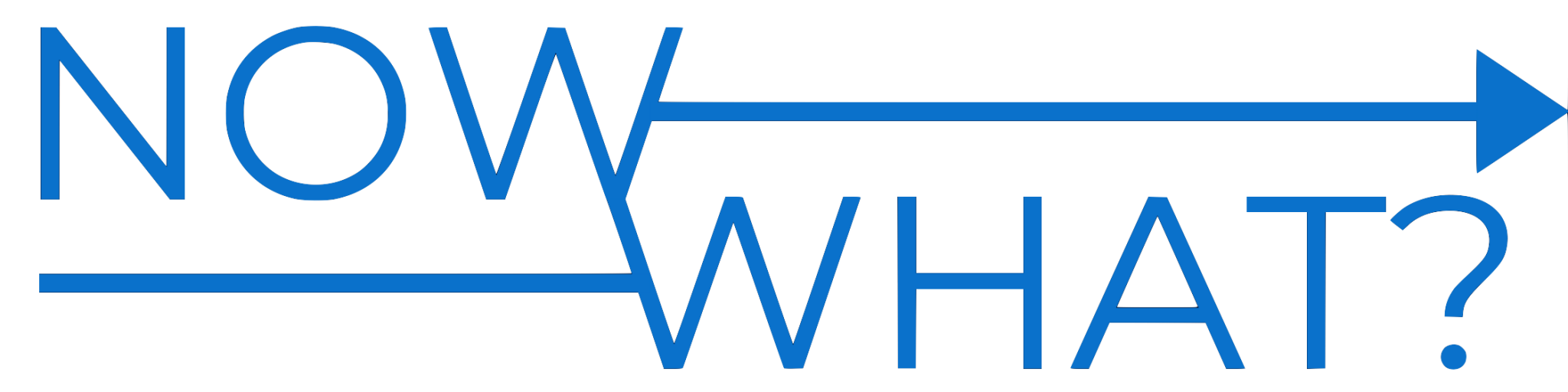 [Speaker Notes: Jordan]
More Work!
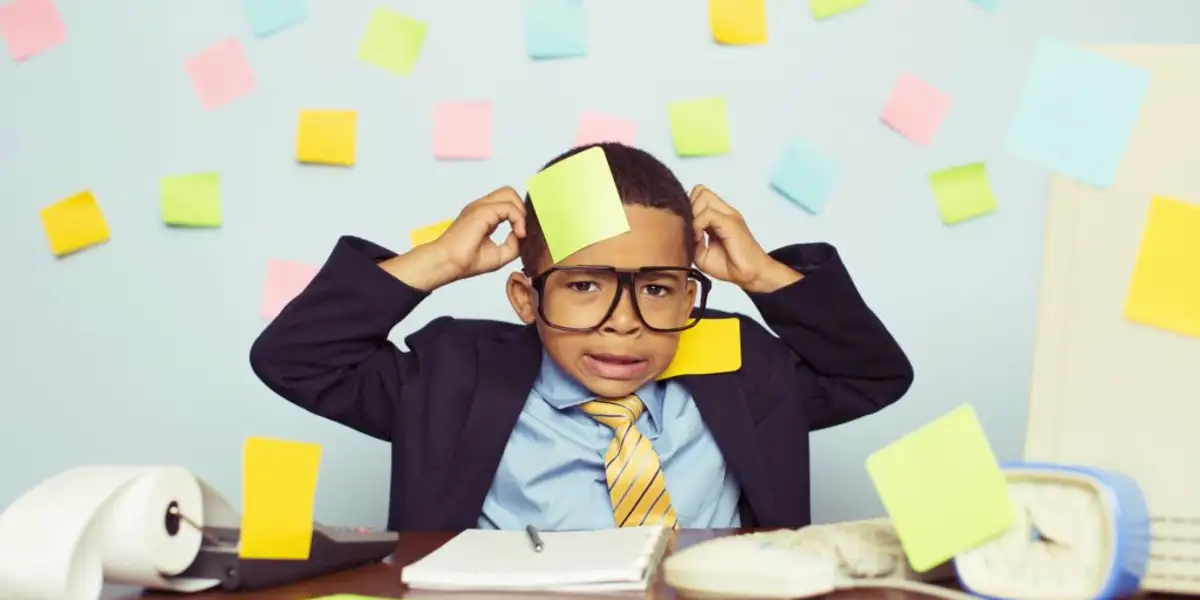 [Speaker Notes: Jordan]
[Speaker Notes: Jordan]
[Speaker Notes: Jordan]
Effect of Confirmation
Res Judicata 
 § 1141(a): plan binds debtor, any entity issuing securities or acquiring property, and creditors and equity holders 

Like final judgments, confirmed plans bind all parties and issues that could’ve been raised before confirmation are barred by res judicata. 

United Student Aid Funds, Inc. v. Espinosa, 559 U.S. 260, 269 (2010); Eubanks v. F.D.I.C., 977 F.2d 166, 171 (5th Cir. 1992).
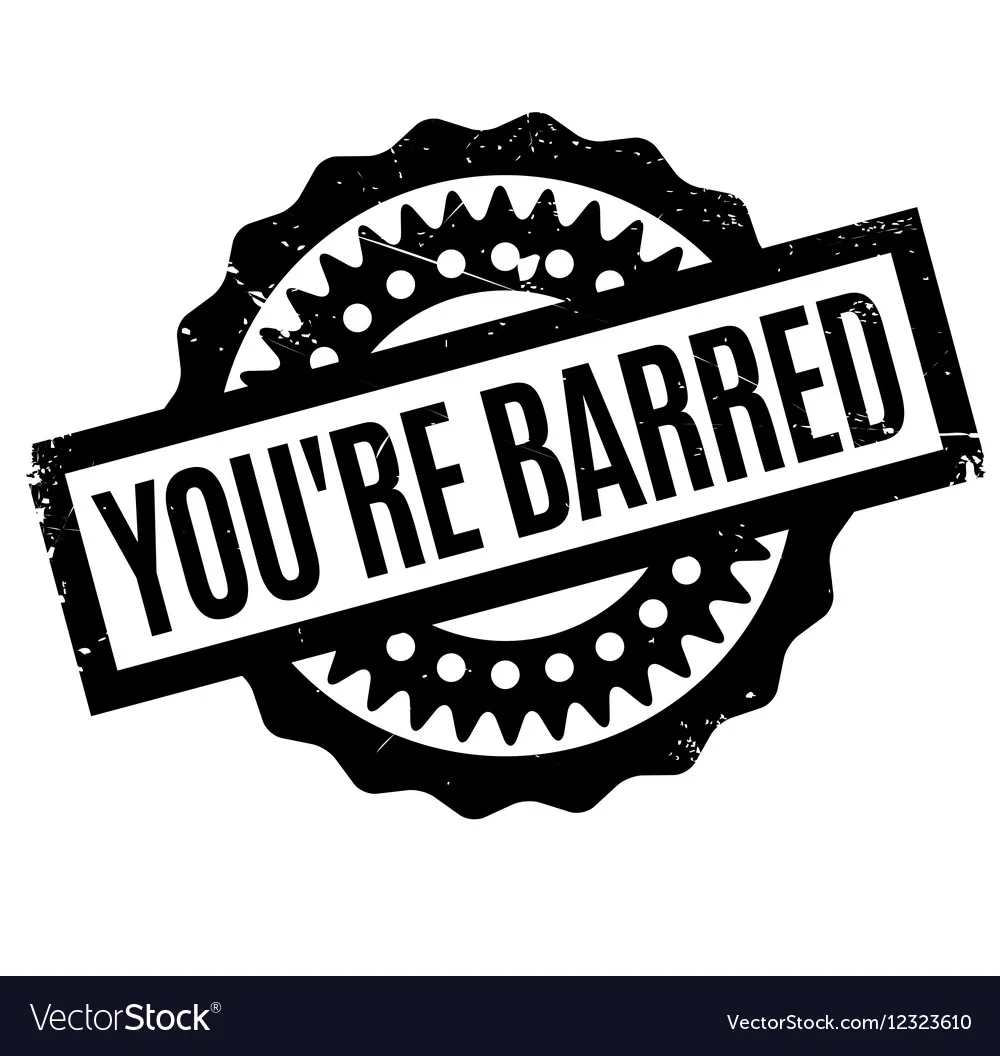 [Speaker Notes: Jordan]
Effect of Confirmation
Debts discharged 
Debtor receives discharge under § 1141(d)(1) unless liquidation or cessation 

Even a temporary continuation of business after a plan's confirmation is sufficient to discharge a Chapter 11 debtor's debt. See In re T-H New Orleans Ltd. P'ship, 116 F.3d 790, 804 n.15 (5th Cir. 1997) (recognizing a debtor's “conducting business for two years following Plan confirmation satisfies § 1141(d)(3)(B)” (citation omitted)).
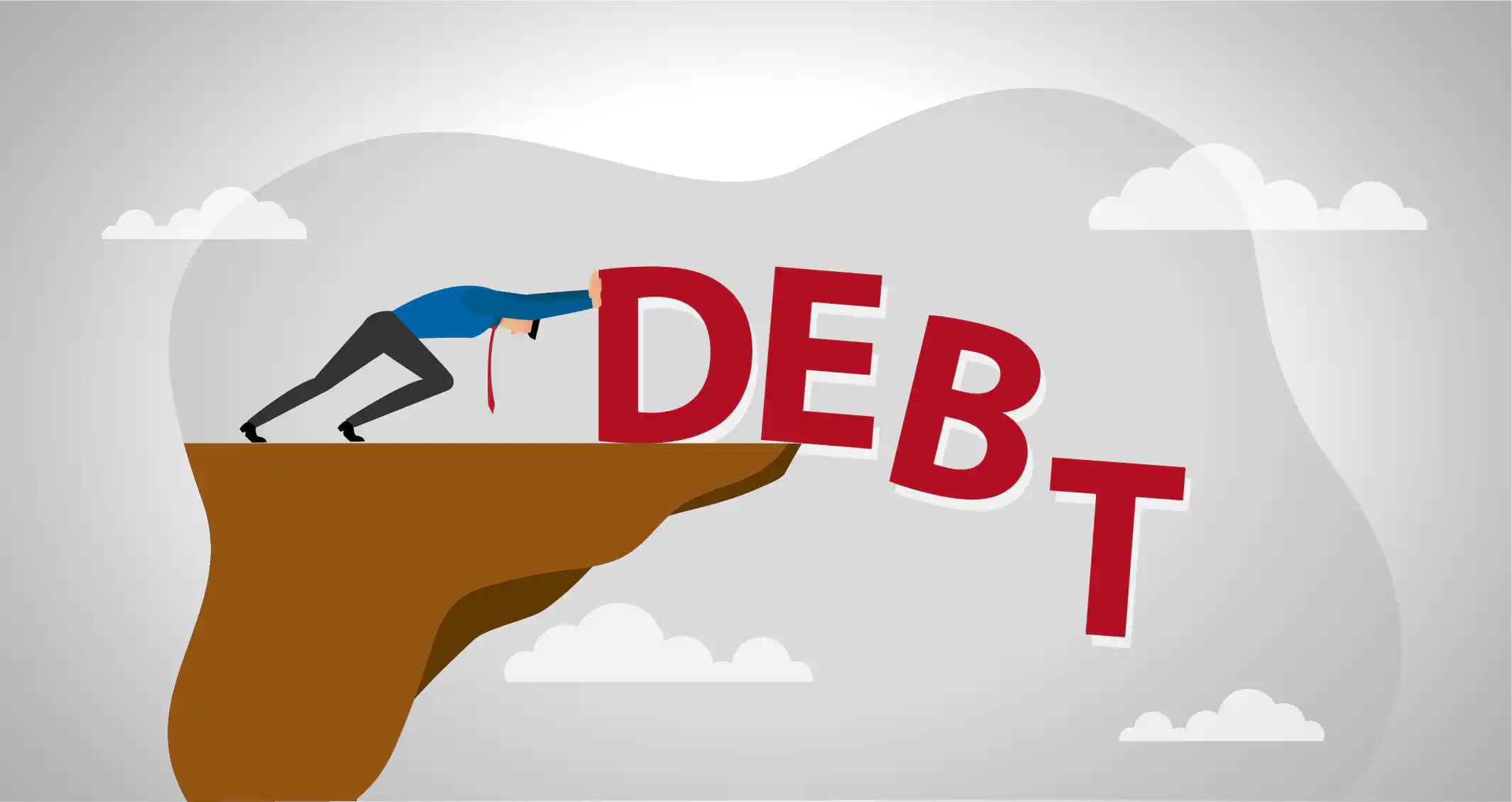 [Speaker Notes: Jordan]
Effect of Confirmation Cont’d…
Several parties receive benefits of releases, exculpation, and injunctions 
The scope of such relief varies by circuit and the specific facts/circumstances of the case. 
See, e.g., Matter of Highland Capital Mgmt., L.P., 48 F.4th 419, 430–34 (5th Cir. 2022) (holding non-debtor exculpation provisions violated the Bankruptcy Code to the extent extended beyond debtor, committee, and independent directors selected to act as “quasitrustee” but that injunction provision was not unlawfully overbroad or vague).
[Speaker Notes: Jordan]
Looking forward: Highland Capital – gatekeeping issues
Highland Capital Mgmt., L.P., 48 F.4th at 427, 439 
Gatekeeping Provision: required that before claimants could proceed with claims against non-debtor arising from the bankruptcy, such claimants must seek a determination from the bk court that the claims are colorable.
Also authorized bk court to the extent permissible to adjudicate such claims. (for exact language, see 2023 WL 2250145, at *6). 
Extended to nearly all bankruptcy participants: Highland and its employees and CEO, independent directors; UCC; successor entities; retained professionals and all related persons (the “Protected Parties”)
Appellant objected to provision as overbroad
[Speaker Notes: Jordan]
Looking forward: Highland Capital – gatekeeping issues
Highland Capital Mgmt., L.P., 48 F.4th at 427, 439 
Court disagreed, originally describing the provision as “perfectly lawful”;
“Courts have long recognized bankruptcy court can perform a gatekeeping function.” 
Barton Doctrine – bk court may require a party to obtain leave of bk court before initiating an action in district court when action is against trustee or other bk-court appointed officer for acts done in actor’s official capacity 
The appellants sought rehearing to “confirm” the Court’s holding that the parties struck from the exculpation be similarly struck from this provision 
5th Cir. just replaced “perfectly lawful” language with “We need not turn to the Plan’s injunction and gatekeeper provisions.”
[Speaker Notes: Jordan]
Looking forward: Highland Capital – gatekeeping issues
Highland Capital Mgmt., L.P., 2023 WL 2250145 (Bankr. N.D. Tex. Feb. 27, 2023). 
Reorganized Debtors filed a motion to conform the plan to the 5th Cir.’s decision.
The Funds objected, including on the basis that the gatekeeper provision should be similarly limited to the Exculpated Parties 
Limiting the gatekeeper provisions to only apply to the revised definition of “Exculpated Parties” would render it meaningless. The revised definition includes “only the Debtor, UCC, UCC members, and Independent directors – all are gone now.”
Thus, for now, parties that may not be entitled to exculpation may still receive some protection via gatekeeper provisions in plans.
[Speaker Notes: Jordan]
[Speaker Notes: Ian]
Post Confirmation Jurisdiction
Core 
Bankruptcy jx extends to core matters (“arising under” and “arising in” chapter 11). 
Non-core 
proceedings “related to” a case under title 11. 
28 U.S.C § 1334
“The Fifth Circuit has acknowledged that Section 1334 does not expressly limit a bankruptcy court’s post-confirmation jurisdiction.” 
In re Senior Care Ctrs., 622 B.R. 680, 687–88 (Bankr. N.D. Tex. 2020) (citing U.S. Brass Corp. v. Travelers Ins. Grp., Inc. (In re Brass Corp.), 301 F.3d 296, 304 (5th Cir. 2002)).
Despite the lack of statutory limitation on post-confirmation jurisdiction, the Fifth Circuit narrowed post-confirmation related to jurisdiction to “matters that bear on the interpretation, implementation, or execution of the plan.” 
In re Senior Care Ctrs., 622 B.R. at 688; In re Craig’s Stores of Texas, Inc., 266 F.3d 388, 190–91 (5th Cir. 2001).
[Speaker Notes: Ian]
Post Confirmation Jurisdiction
“The Supreme Court added, more or less, that an explicit retention of jurisdiction provision was icing on the cake.” Senior Care Ctrs., 622 B.R. at 688. Whether the cake itself exits depends on whether the resolution of this contested matter “bears on the implementation or execution of the Plan or requires the court to interpret and enforce” its prior orders. Id. at 689.
Even “attenuated, hypothetical effects of third-party litigation can give rise to related-to bankruptcy jurisdiction.” In re GenOn Mid-Atlantic Dev., L.L.C., 42 F.4th 523, 536–37 (5th Cir. 2022) (quoting Fire Eagle L.L.C. v. Bischof (In re Spillman Dev. Grp.), 710 F.3d 299, 305 (5th Cir. 2013)).
Takeaway: Make sure your cake has icing!
[Speaker Notes: Ian]
Post Confirmation Jurisdiction
Takeaway: Make sure your cake has icing!
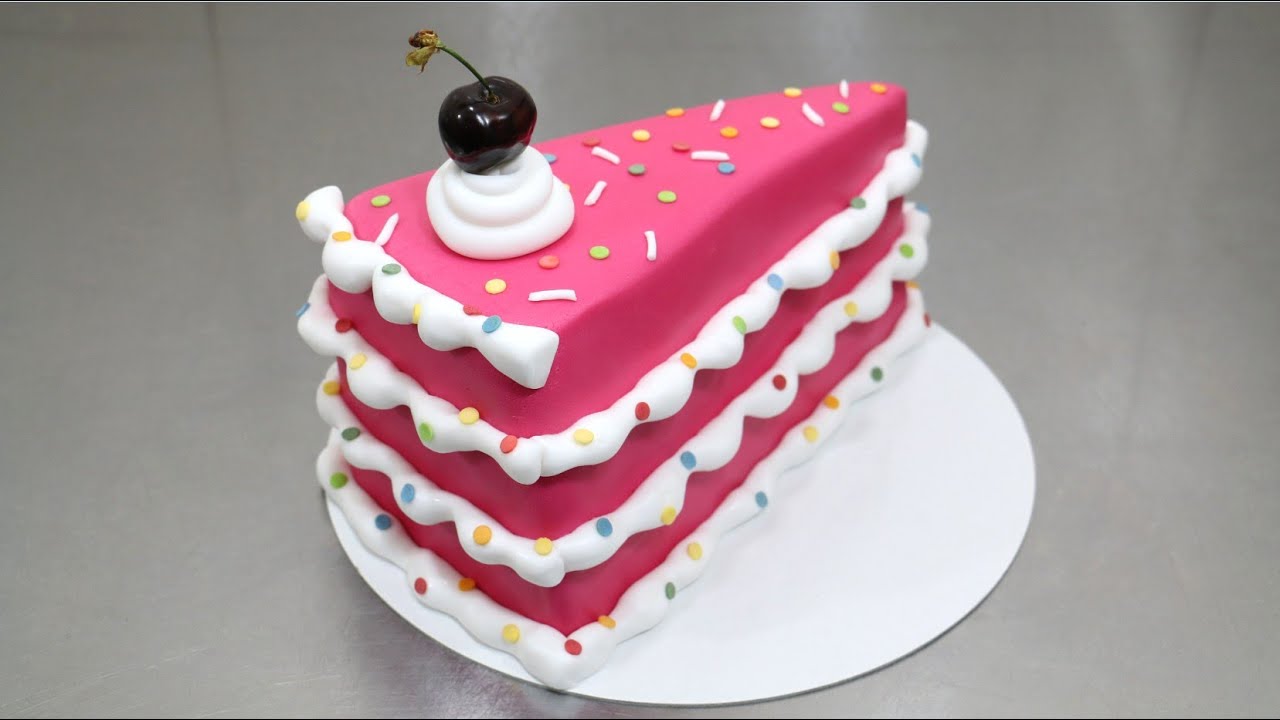 [Speaker Notes: Ian]
[Speaker Notes: Jordan]
Plan Modifications
When and How? 
 § 1127(b): after plan confirmation but before substantial 	consummation
What is substantial consummation? § 1101(2) 
 Plan must still meet requirements of §§ 1122 and 1123 and circumstances must warrant modification
 Notice and hearing of course required 
	The Bankruptcy Code does not define “modification,” and courts determine what constitutes a “modification” on a case-by-case basis.  In re Boylan Int’l, Ltd., 452 	B.R. 43, 47 (Bankr. S.D.N.Y. 2011).
In the Fifth Circuit, only changes that “alter the parties’ rights, obligations, and expectations under the plan” constitute a modification. U.S. Brass Corp. v. Travelers Ins. Grp. (In re U.S. Brass Corp.), 301 F.3d 296, 309 (5th Cir. 2002); see also Highland Capital, 57 F.4th 494-504 (5th Cir. 2023) (holding debtors’ creation of indemnity sub trust was not a plan modification).
[Speaker Notes: Section 1101(2) defines “substantial consummation” as:
	(A) transfer of all or substantially all of the property proposed by the plan to be transferred;
	(B) assumption by the debtor or by the successor to the debtor under the plan of the business or of the management of all or substantially all of the property dealt with by the plan; and
	(C) commencement of distribution under the plan.]
Plan Modifications
When Do the “Circumstances Warrant” Modification? 
Courts balance the equities, granting mods when debtor’s circumstances have changed through no fault of its own, rendering plan unworkable.

In re Gene Dunavant & Son Dairy, 75 B.R. 328 (Bankr. M.D. Tenn. 1987) (debtor, due to no fault of its own, suffered a serious loss of revenue that rendered the plan unworkable). 

In re Boylan Int’l, Ltd., 452 B.R. 43 (Bankr. S.D.N.Y. 2011) (granting modification when unforeseen and protracted trial and appellate litigation that prevented the liquidating trustee from prosecuting a malpractice claim that was the debtor’s primary asset).

In re Legend Radio Grp., Inc., 248 B.R. 281 (W.D. Va. 1999) (denying modification to confirmed liquidating plan because it was essentially a new plan allowing retention of control of the debtor to equity), aff’d Legend Radio Grp., Inc., 211 F.3d 1265 (4th Cir. 2000).
[Speaker Notes: Jordan]
Plan Modifications
When Do the Circumstances Warrant Modification? 
Judge Rodriguez analyzed this issue for a proposed modification to a Subchapter V plan. In re Samurai Martial Sports, Inc., 644 B.R. 667, 680–92 (Bankr. S.D. Tex. 2022). 

Section 1193(c) for Sub V also requires the circumstances warrant modification. Looking at cases applying 1127(b), the court explained that “unforeseen circumstances that render the confirmed plan unworkable” cannot be the result of any unjustifiable or culpable acts or omissions from the debtor . . . a debtor’s good faith and business judgment are relevant to consider[.]”
[Speaker Notes: Jordan]
Plan Modifications
When Do the Circumstances Warrant Modification? 
In re Samurai Martial Sports, Inc., 644 B.R. 667, 680–92 (Bankr. S.D. Tex. 2022). 

debtor’s circumstances to “warrant” modification were that two HVAC units had broken down, delaying business operations.  

Court denied the mod because Debtor knew or should’ve known HVAC units would fail due to their age and should have planned accordingly. Additionally, debtor intentionally failed to remit plan payments and to escrow an emergency fund as required by the Plan. These defaults were not the result of unforeseen circumstances.
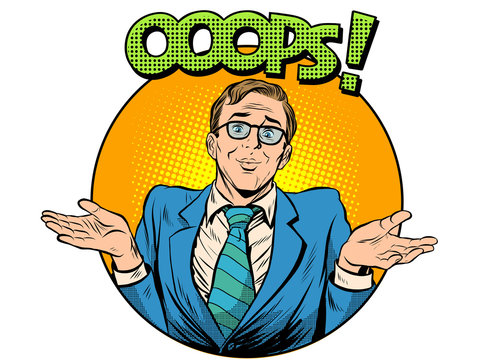 [Speaker Notes: Jordan]
[Speaker Notes: Ian]
Post-Confirmation Claims
§ 1141
Unless otherwise provided in a confirmed plan of reorganization, postconfirmation claims are not discharged. See Holywell Corp. v. Smith, 503 U.S. 47 (1992); Eubanks v. Federal Deposit Ins. Corp., 977 F.2d 166 (5th Cir. 1992).
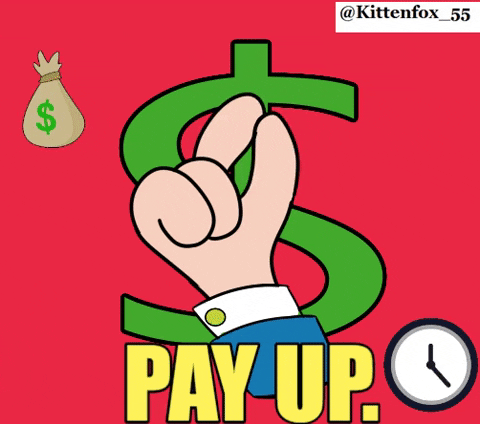 [Speaker Notes: Ian]
Dealing with Claims Post-Confirmation
Claim Preservation 
“Specific and unequivocal” language is required to preserve a claim. In re United Operating, LLC, 540 F.3d 351, 355 (5th Cir. 2008). The plan reserved (1) any and all claims arising under the Bankruptcy Code and (2) claims arising under certain specifically identified provisions of the Bankruptcy Code.  But this language was insufficient to preserve common law claims that the debtor sought to assert post confirmation. 

Moglia v. Keith (In re Manchester, Inc.), 2009 WL 2243592 (Bankr. N.D. Tex. 2009) (plan that preserved all “Actions,” including “Avoidance Actions” [defined as all claims under, among other things, Bankruptcy Code §§ 547 and 548] preserved avoidance claims (even though it did not identify specific potential defendants) but was insufficient to preserve any non-avoidance claims because the plan did not expressly identify any of these other claims).
[Speaker Notes: Ian]
Dealing with Claims Post-Confirmation
Claim Preservation 
Preservation language in disclosure statement may also be sufficient.  Spicer v. Laguna Madre Oil & Gas II, L.L.C. (In re Texas Wyoming Drilling, Inc.), 647 F.3d 547, 549, 551 (5th Cir. 2011) (disclosure statement is the “primary notice mechanism informing a creditor’s vote for or against a plan” and therefore “[c]onsidering the disclosure statement to determine whether a post-confirmation debtor has standing is consistent with the purpose of … placing creditors on notice of the claims the post-confirmation debtor intends to pursue.”). Disclosure statement preserving claims against “various pre-petition shareholders” for “fraudulent transfer and recovery of dividends paid to shareholders” sufficiently identified claims with specificity even though disclosure statement did not identify defendants by name.
MPF Corp., Ltd. v. Anderson (In re MPF Holdings US LLC), 701 F.3d 449 (5th Cir. 2012).   The Fifth Circuit clarified that individual defendants do not need to be named and that stating avoidance action that “may exist” were preserved. 
Practice Tip: be as specific as possible when drafting preservation language.
[Speaker Notes: Ian]
Dealing with Claims Post-Confirmation
Claim Reconciliation 
Objection process is typically governed by the plan, other applicable orders such as claims procedures orders, and the applicable local rules
 
Late claims are generally not permitted unless the proponent can establish a lack of adequate notice of the bankruptcy and bar date
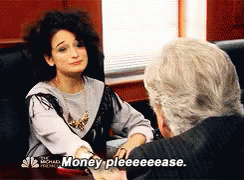 [Speaker Notes: Ian]
Dealing with Claims Post-Confirmation
Claim Reconciliation 
Post Confirmation, Pre-Effective Date Claims 

Recent 3d Circuit case provided warning to creditors in this situation. Debtor’s employee was terminated post-confirmation but before effective date. Date of termination was the date his claim arose for employment discrimination. He filed suit without filing an admin. claim in the bankruptcy case. The plan set a bar date for admin. expense claims and stated untimely claims were forever barred and discharged as of the effective date. Debtor filed an MSJ that claim was barred and discharged. District court denied motion and granted summary judgment in employee’s favor. District court certified questions to Third Circuit, which held that the claim was barred and discharged based on §§ 503, 1141(d). Ellis v. Westinghouse Electric, 11 4th 221(3d Cir. 2021). 

Practice Tip: Don’t assume plan confirmation means the court/claim process no longer controls
[Speaker Notes: Ian]
Dealing with Claims Post-Confirmation
Claim Reconciliation 
Insurance Issues 
parties such as insurance counsel may seek relief from plan injunction to allow litigation to proceed. 

What should the estate representative be thinking about here? Is there coverage? How does the coverage work? What is the deductible and is it to be paid by the debtor? Is there a SIR? Is there a residual claim against the estate for the remainder? 

Insurance issues can impact more than just the debtor and can continue long after plan confirmation. See In re GVS Holdings I, LLC, et al., Case No. 21-31121-MVL (Bankr. N.D. Tex. 2021) [Doc. Nos. 1480, 1486 & 149].
[Speaker Notes: Ian]
Dealing with Claims Post-Confirmation
Claim Reconciliation 
Litigation Trusts 
Typically, when plan is not a reorg. but a liquidation. Estate’s assets vest in liquidating trust. Trust completes liquidation of assets, pursues avoidance actions, and reviews and resolves claims and makes distributions. 

Sometimes separate trust like a creditors’ trust formed to deal with avoidance actions or other non-core assets. 

Be mindful of trust extension deadlines in documents. In re Black Elk Energy Offshore Operations, LLC, Case No. 15-34287, 2020 Bankr. LEXIS 2248 (Bankr. S.D. Tex. Aug. 21, 2020). Two trusts created by plan to wind up affairs. Trustee filed motion to extend the trusts after the date provided in the trust documents. As such, the court denied the motion to extend as untimely and inconsistent with the trust agreements.
[Speaker Notes: Ian]
[Speaker Notes: Jordan]
Equitable Mootness
What is it anyway? 
Judicially created doctrine under which the court renders an appeal moot when, even if effective relief may conceivably be granted, implementing of the relief is inequitable
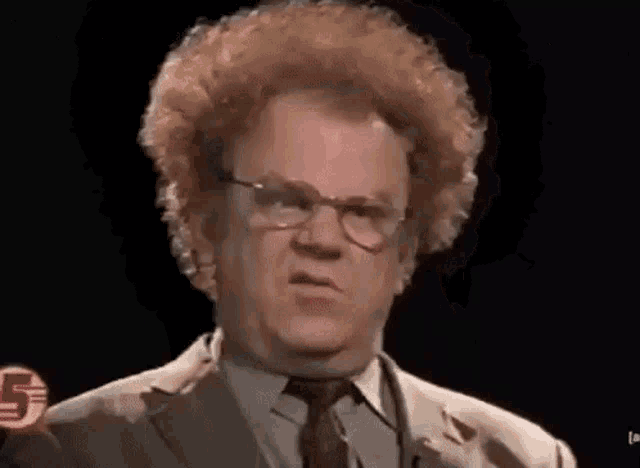 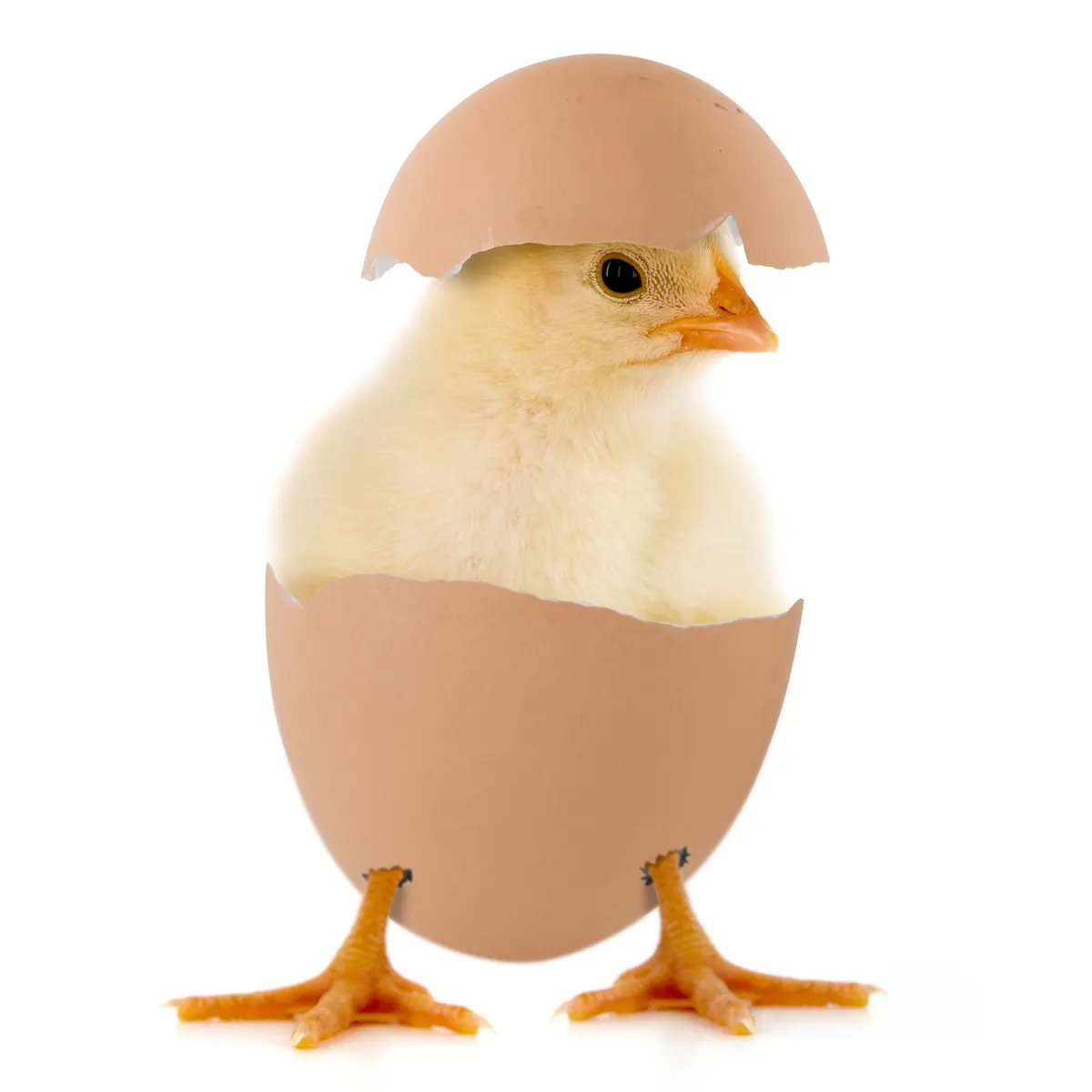 [Speaker Notes: Jordan]
Equitable Mootness
How is it applied? 
Circuits take differing approaches 
3d – Two elements (1) substantial consummation and (2) whether relief would “fatally scramble the plan” or signif. harm those who relied on plan. In re Nuverra Env’tl Sols., Inc. v. Hargreaves, Case No. 18-3084, 834 Fed. Appx. 729 (3d Cir. Jan. 6, 2021). 
8th – sub. consum. of plan did not, standing alone, justify dismissal and district court should have undertaken “at least a preliminary review” of appeal’s merits. FishDish LLP v. VeroBlue Farms USA Inc., 6 F.4th 880 (8th Cir. 2021).
5th - Three Factors: 
(i) whether a stay has been obtained, 
(ii) whether the plan has been substantially consummated, and 
(iii) whether the relief requested would affect either the rights of parties not before the court or the success of the plan. Matter of Highland Capital Mgmt., L.P., 48 F.4th 419, 430–34 (5th Cir. 2022).
[Speaker Notes: Jordan]
Equitable Mootness
Highland Capital cont’d… 

Cramdown confirmed over objection of Debtor’s disgruntled prior owner and others. prior owner and other appellants objected to Plan’s legality – including exculpations and injunction (the “protection provisions”) and violations of the absolute priority rule. Debtor moved to dismiss post-confirmation direct appeal as equitably moot on these two issues. 

no stay pending appeal, plan had been substantially consummated, but that alone was not enough. “[T]he inquiry turns on whether the court can craft relief for that claim that would not have significant adverse consequences to the reorganization.”
[Speaker Notes: Jordan]
Equitable Mootness
Highland Capital cont’d… 

Court held the issues were not equitably moot. Citing Pacific Lumber, the court explained the protection provision issue was not moot because the legality of such provisions are consequential to the chapter 11 process and should not escape appellate review in the name of equity. The goal of finality does not outweigh the court’s duty to protect the integrity of the process. 

On APR challenge, the Debtor could not cite to authority in which court had declined review of treatment of a class of claims resulting from cramdown. Review would not affect third parties because the classes at issue had not yet received distributions.
[Speaker Notes: Jordan]
Equitable Mootness
Texxon PetrochemicalsLLC v. Getty Leasing Inc. 
  (In re TexxonPetrochemicals LLC), Case No. 22-40537 (5th Cir. May 3,    
   2023).

Debtor operated gas station and claimed unperformed purchase contract from owner and filed motion to compel the sale. Bankruptcy court denied, finding no enforceable contract. Debtor appealed. While appeal was pending, court dismissed the case. Debtor lost in district court and appealed to Fifth Circuit. 

Owner claimed appellate court lacked jurisdiction and that appeal was equitably moot since case was dismissed, equating dismissal to plan consummation, foreclosing appellate relief.

Debtor argued live controversy since parties disagreed about the contract’s enforceability despite bankruptcy case dismissal, contract issue was ancillary to the bankruptcy.
[Speaker Notes: Jordan]
Equitable Mootness
The owner phrased the issue in terms of constitutional mootness, but did not dispute that the primary issue on appeal (validity of contract) still exists between the parties.
 
“We therefore understand Getty Leasing’s core argument—that the dismissal has the effect of making it such that we “cannot order effective relief even though a live dispute remains”—to be based in equitable mootness. Id. at 4 (citing In re Hilal, 534 F.3d 498, 500 (5th Cir. 2008)).
[Speaker Notes: Jordan]
Equitable Mootness
Fifth Circuit held that an appellate court can bypass motion to dismiss based on mootness and address merits of appeal. 

Appellate court does not lack constitutional or Art. III jurisdiction, even if appeal is equitably moot

See In re Pac. Lumber, 584 F.3d at 239 & n.14 (considering a motion to dismiss on the basis of equitable jurisdiction first because it “logically precedes” consideration of the merits of the appeal and comparing In re Continental Airlines, 91 F.3d 553,568–72 (3d Cir. 1996) (en banc) (Alito, J., dissenting) (reviewing the origin of equitable mootness and concluding that it does not present a jurisdictional question requiring consideration before the merits)); see also Lifemark Hosp. of La., Inc. v. Lijeberg Enters., Inc., No. 98-30610, 1999 WL 195247 at *2 (5th Cir. 1999) (“Because we reach the merits of this case, we need not consider [the appellee’s] motion to dismiss on the basis of equitable mootness, and this motion is therefore denied.”); Duff v. Central Sleep Diagnostics, LLC, 801 F.3d 833, 841 (7th Cir. 2015) (“Because [the appellant’s] appeal is patently frivolous on the merits, however, we need not come to a firm conclusion about equitable mootness.”).
[Speaker Notes: Jordan]
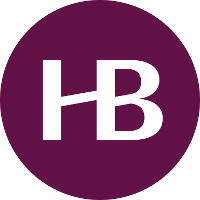 Questions?
38
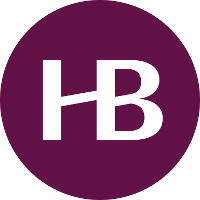